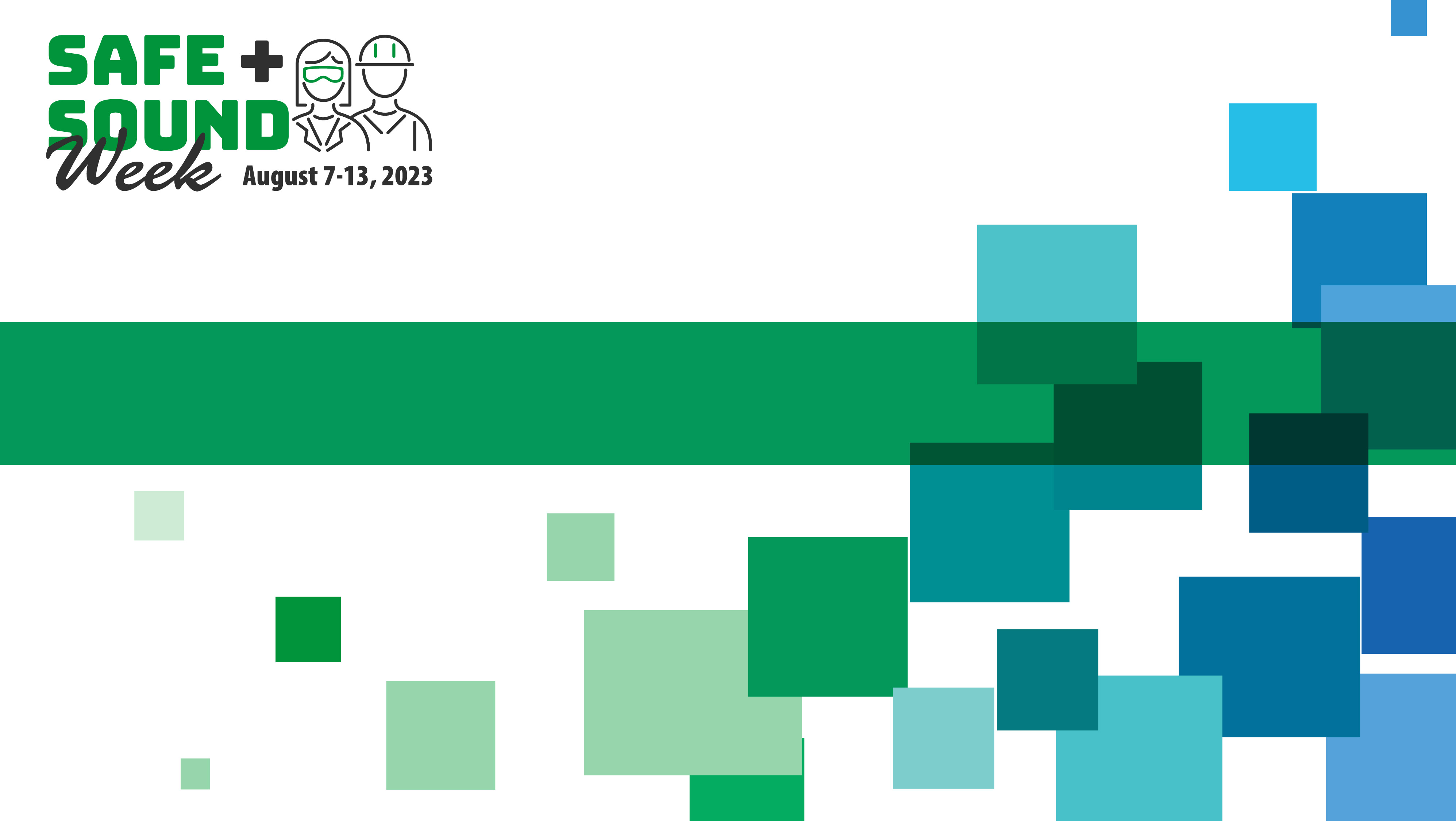 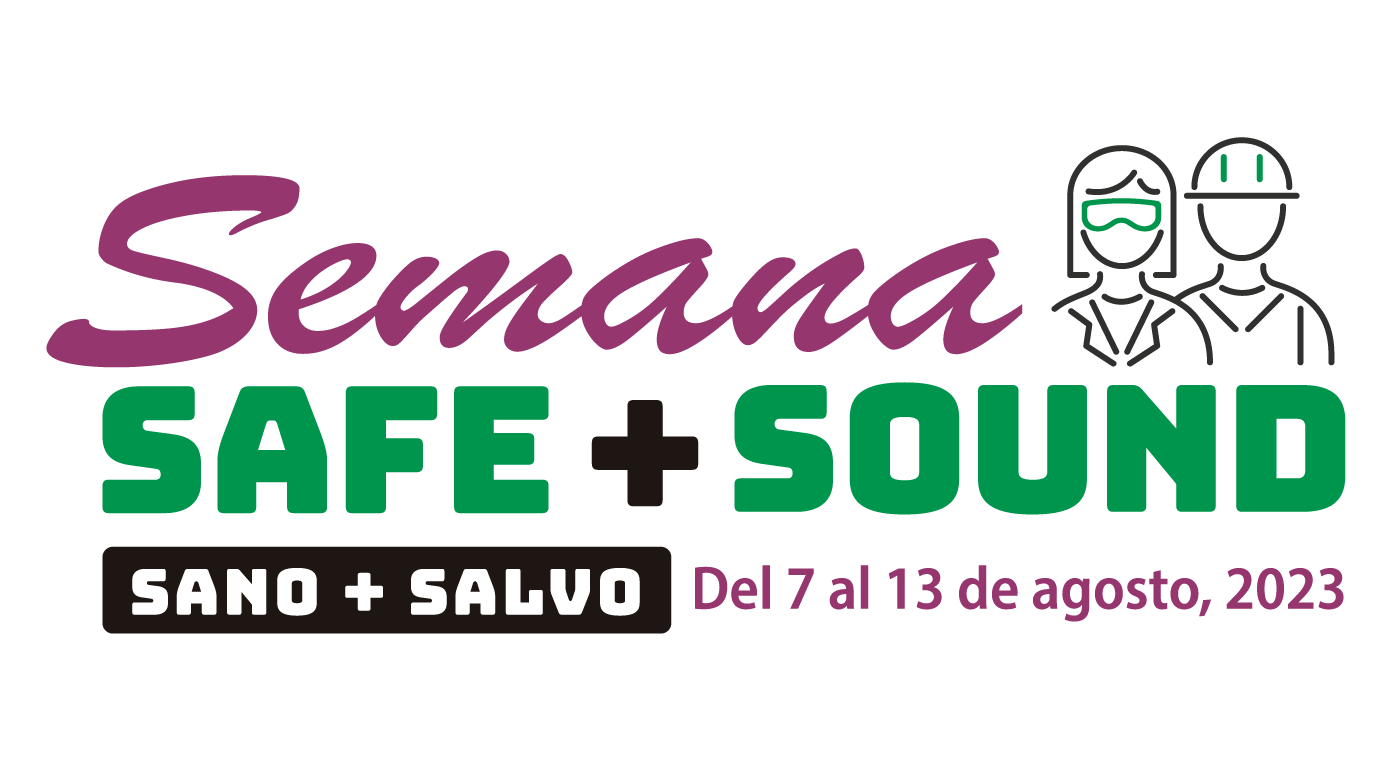 Insert your company logo here.
Si el lugar de trabajo es seguro,la compañía es saludable
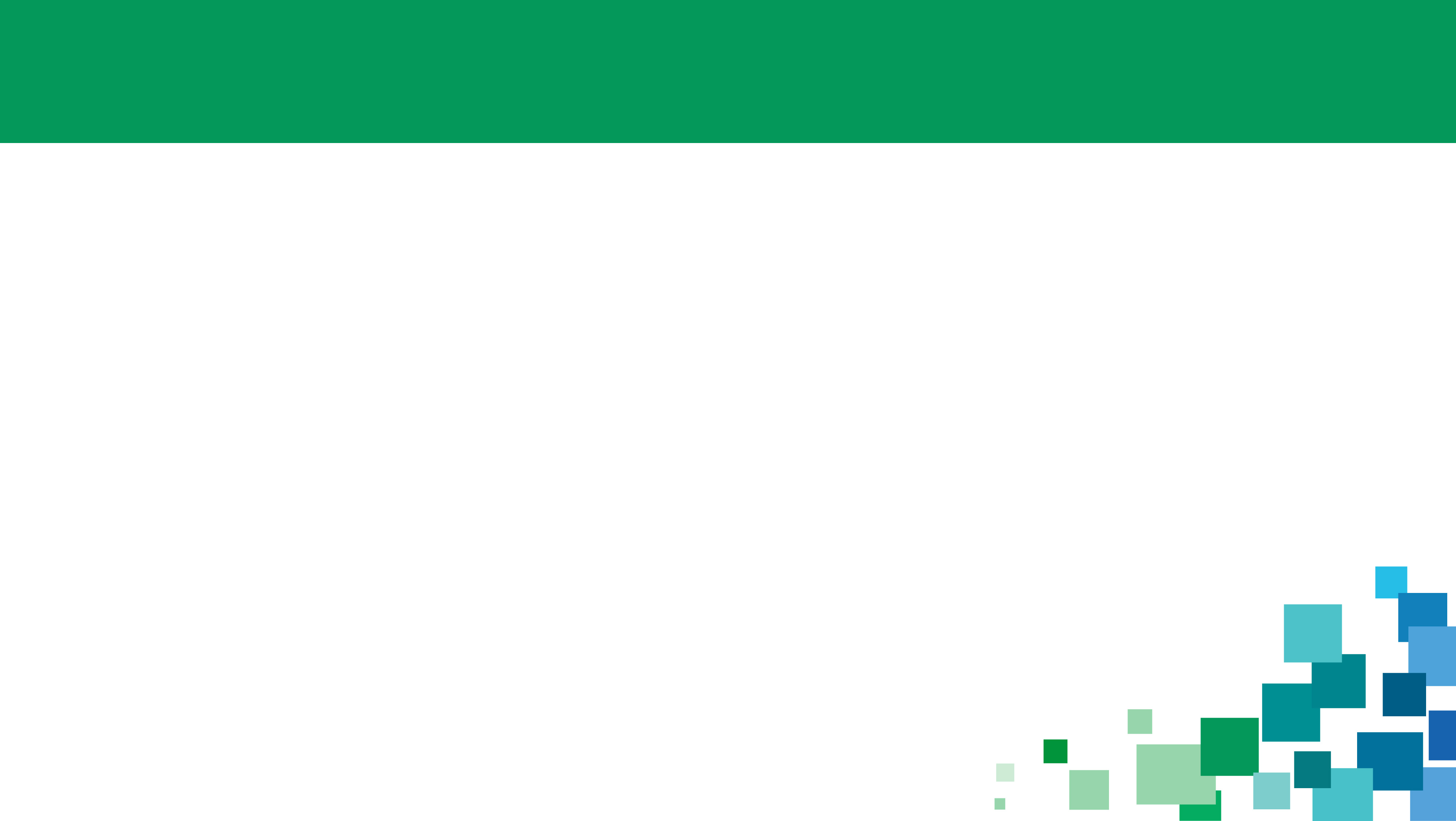 ¡Es la Semana Sano + Salvo!
La Semana Sano + Salvo es un evento nacional para reconocer los logros de las empresas que han adoptado programas para mejorar la seguridad y la salud en el lugar de trabajo.  
El año pasado, más de 3,300 empresas ayudaron a concientizar sobre la salud y la seguridad de los trabajadores.
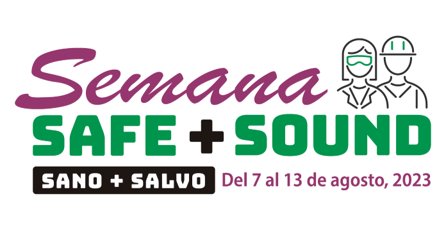 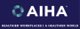 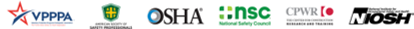 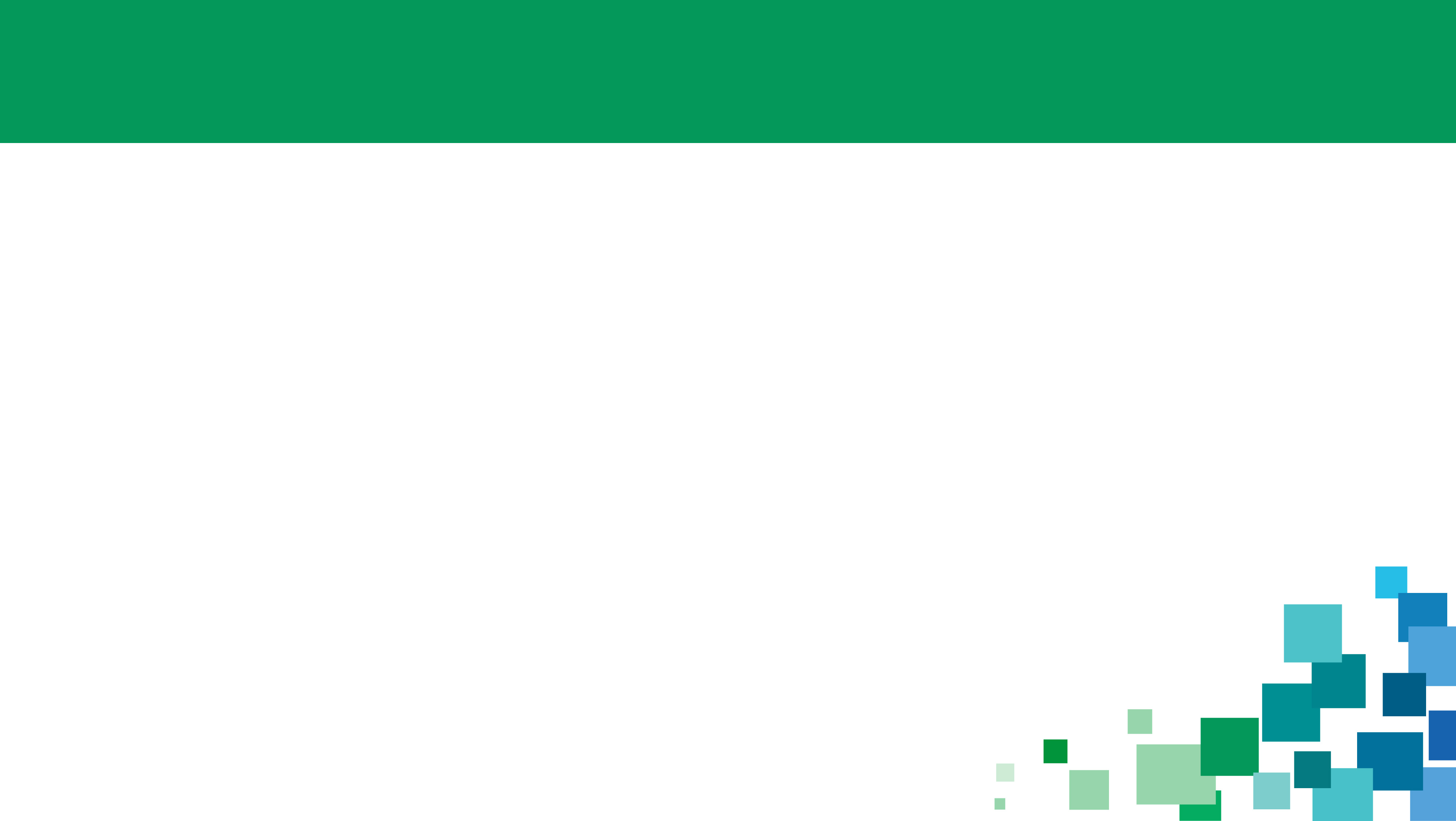 Semana S+S 2023: salud mental y bienestar
La seguridad y la salud en el lugar de trabajo van más allá de los riesgos físicos. 
El 83 % de los trabajadores estadounidenses sufre estrés relacionado con el trabajo. El 54 % de los trabajadores afirma que el estrés laboral afecta a su vida familiar.
Reducir el estrés en el lugar de trabajo no solo mejora la moral, el desempeño laboral, la productividad y la salud física, sino también reduce las lesiones en el lugar de trabajo.
Los lugares de trabajo son espacios fundamentales que puede mejorar la salud mental al brindar apoyo y recursos para el bienestar en el trabajo y en el hogar. 
“Una buena condición mental ayuda a lograr un lugar de trabajo seguro”
Obtenga más información en osha.gov/workplace-stress
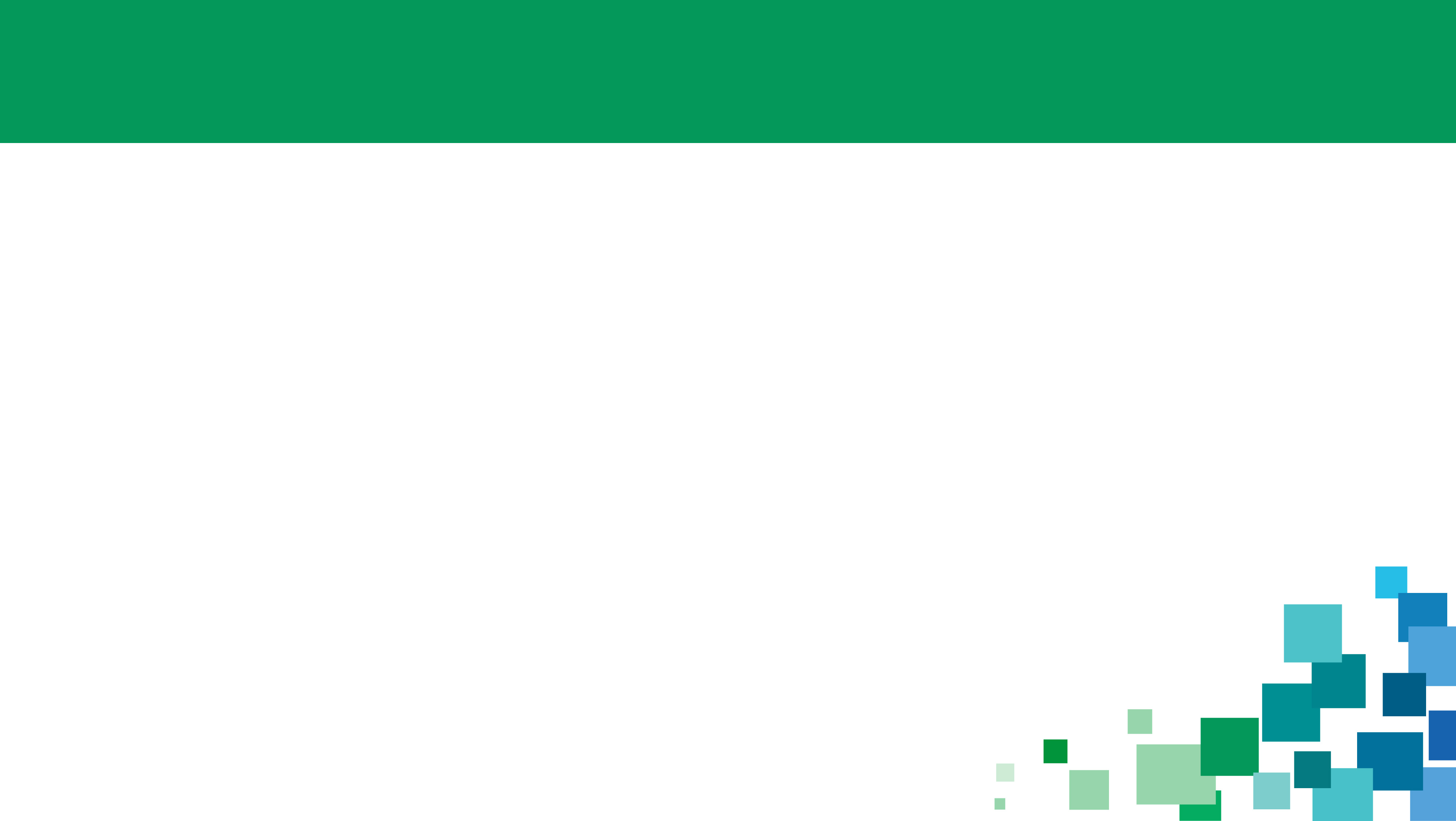 ¿Por qué participamos?
Los programas de seguridad y salud eficaces pueden identificar y gestionar de forma proactiva los riesgos en el lugar de trabajo antes de que causen lesiones o enfermedades y, de esa forma, mejorar la sostenibilidad y los resultados.
Participar en la Semana Sano + Salvo nos brinda la oportunidad de infundir nuevas energías a nuestro programa y reconocer nuestros logros en materia de seguridad. 
[Insertar una explicación personal del motivo de su participación que tenga resonancia entre sus trabajadores].
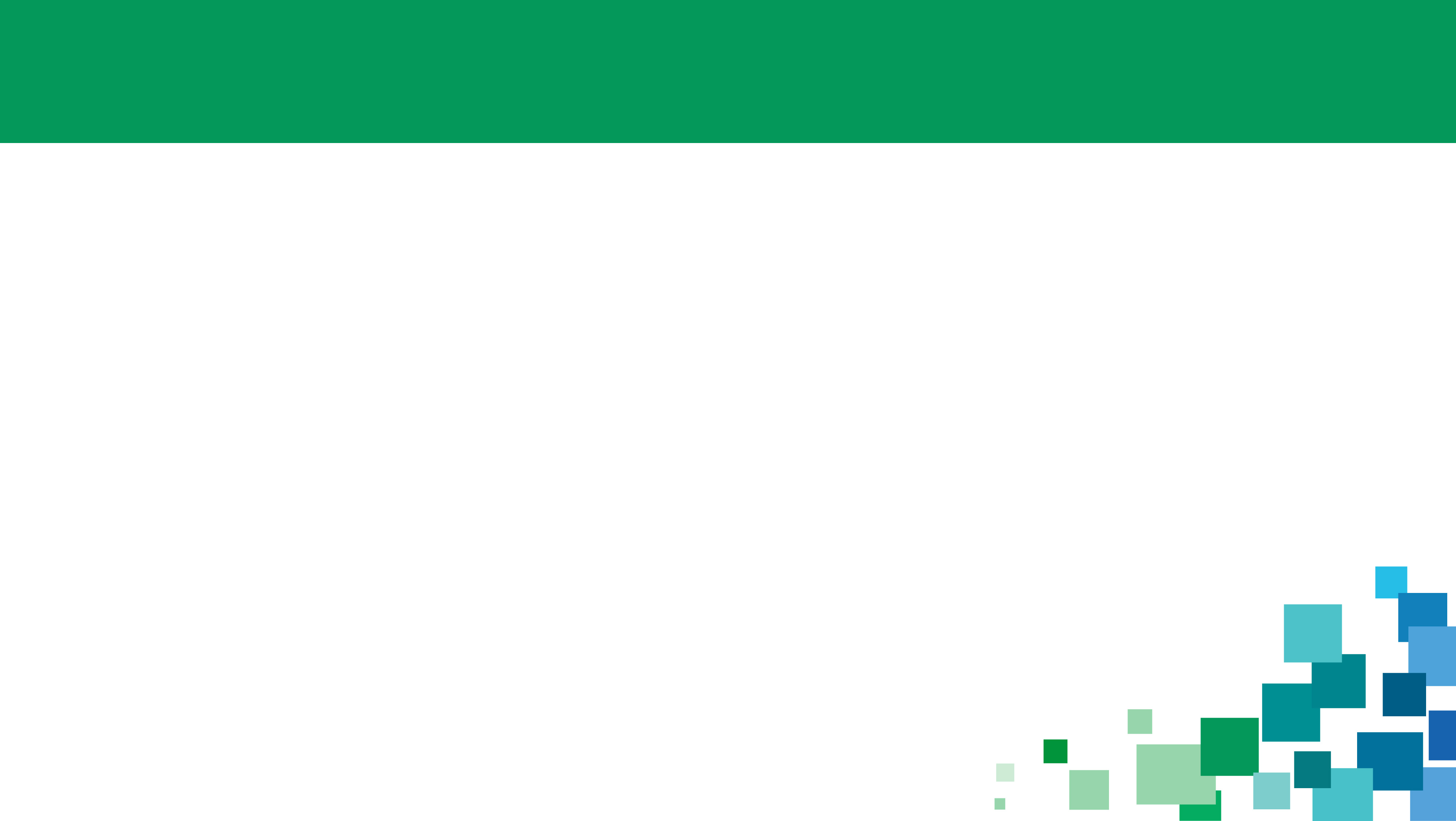 Elementos básicos de los programas de seguridad y salud
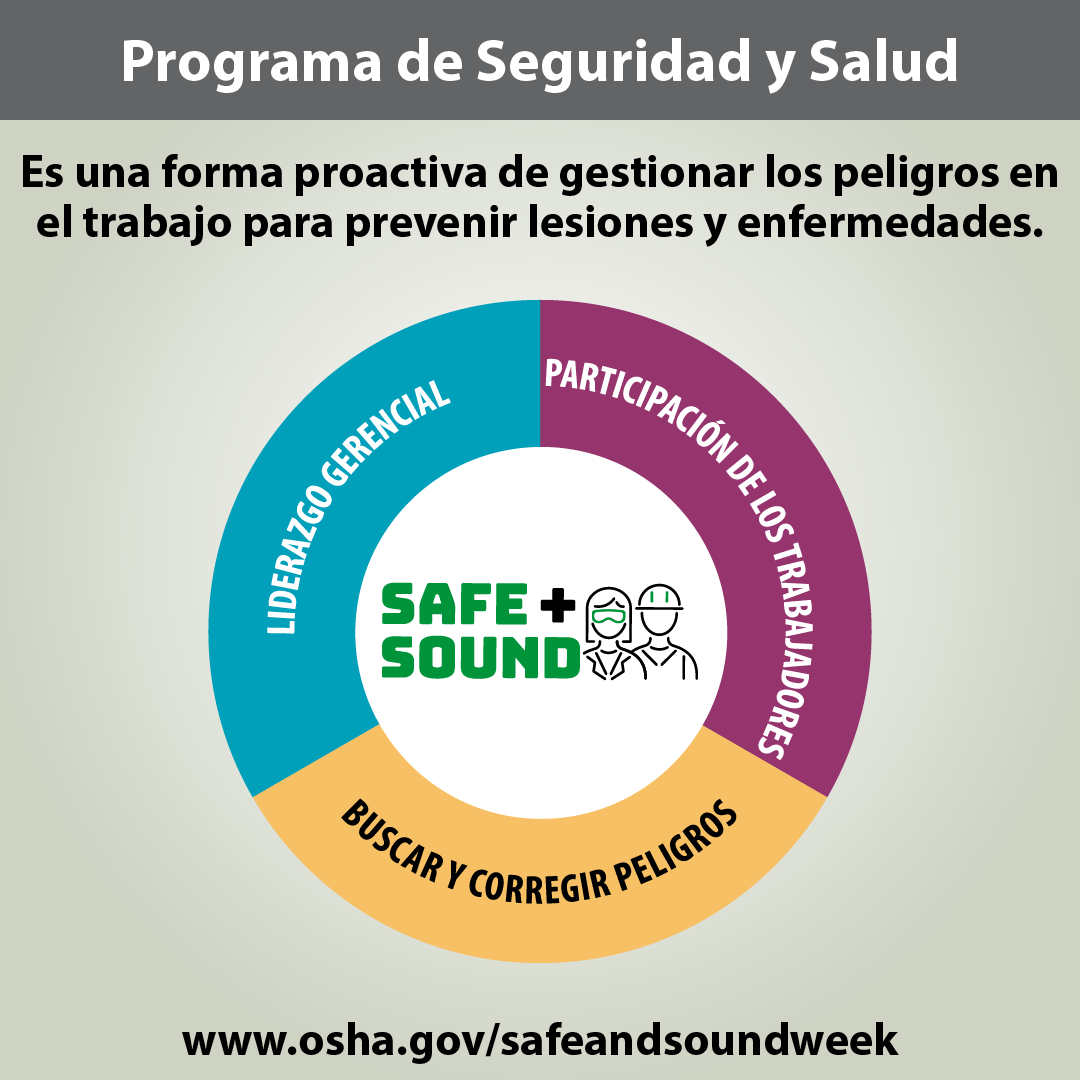 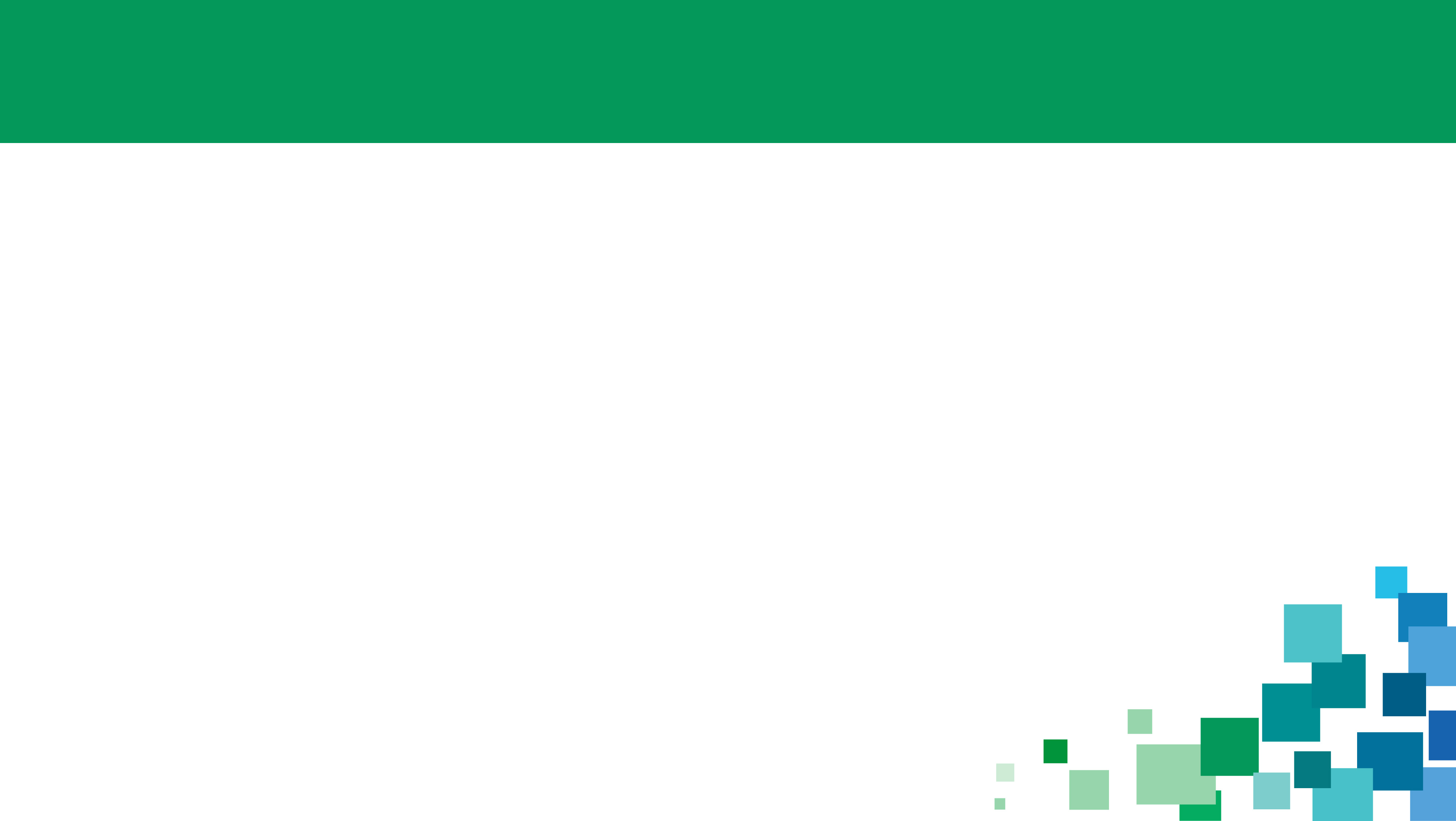 Liderazgo Gerencial
Proporcione el liderazgo, la visión y los recursos necesarios para implementar un programa de seguridad y salud.

Envíe un mensaje de seguridad y salud
Establezca una presencia visible
Formalice y publique su compromiso
Lleve su compromiso más allá de su organización
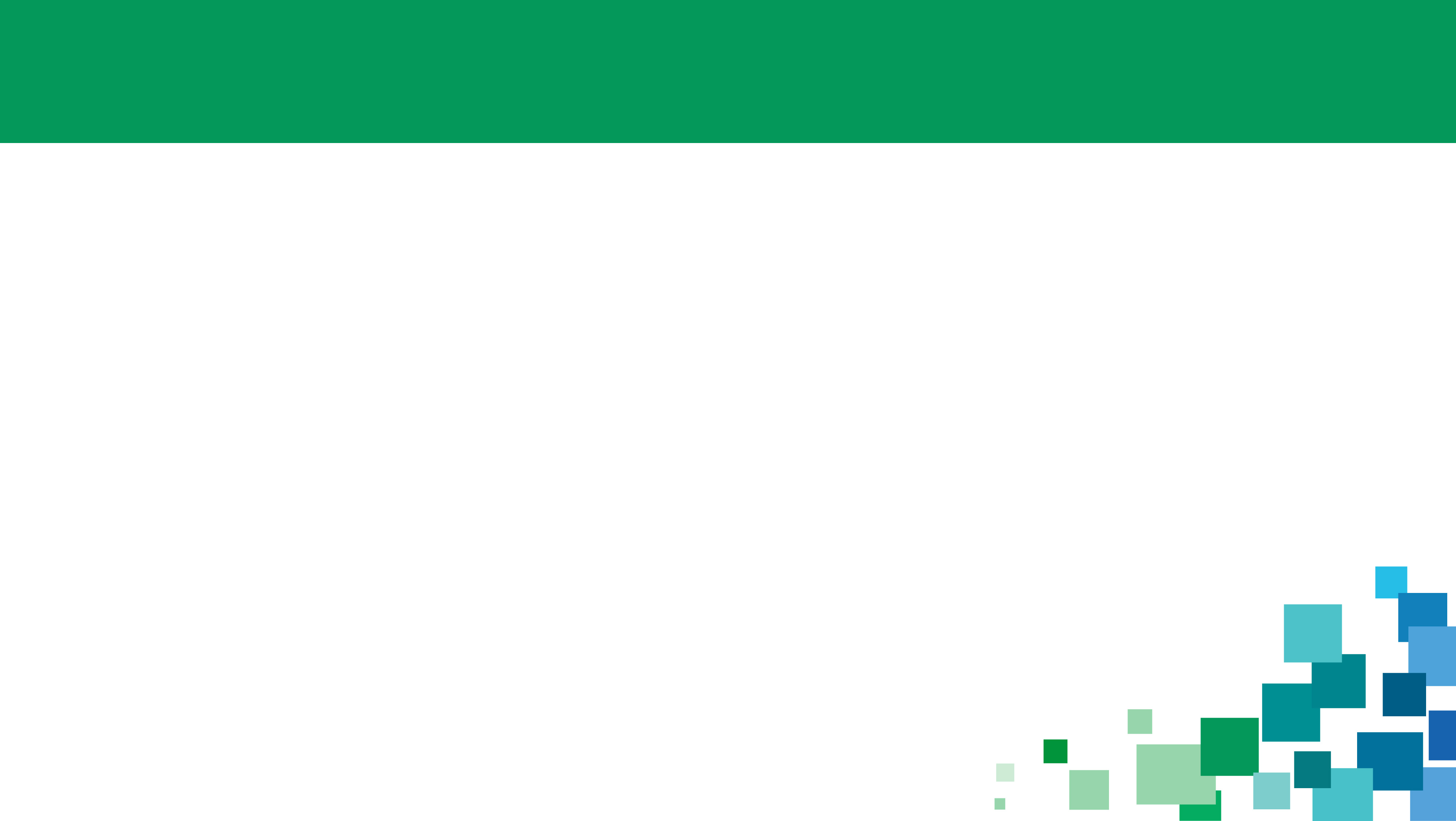 Buscar y corregir peligros
Establezca un proceso que ayude a identificar y controlar major las fuentes de posibles lesiones o enfermedades en el trabajo.

Haga énfasis en los peligros y los controles
Involucre a los trabajadores con desafíos y concursos 
Realice análisis para identificar peligros 
Identifique procesos y procedimientos de seguridad y salud
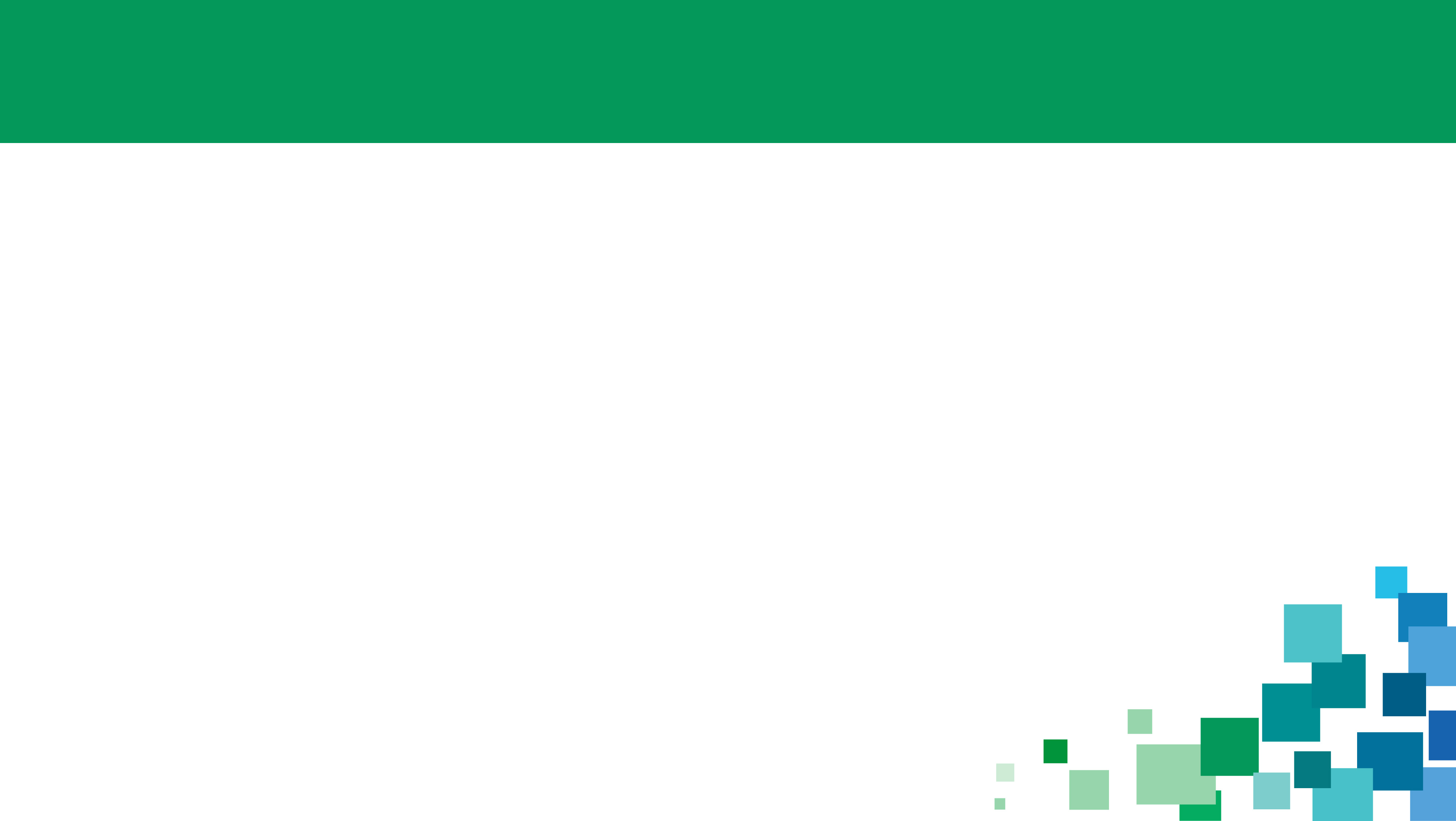 Participación de los trabajadores
Involucre a los trabajadores de todos los niveles para establecer, implementar, evaluar y mejorar la seguridad y la salud en el trabajo.

Escuche y solicite comentarios
Capacite a los trabajadores con información sobre seguridad y salud
Reconozca a los trabajadores por sus contribuciones a la seguridad de los trabajadores
Colabore en la planificación de la seguridad y la salud
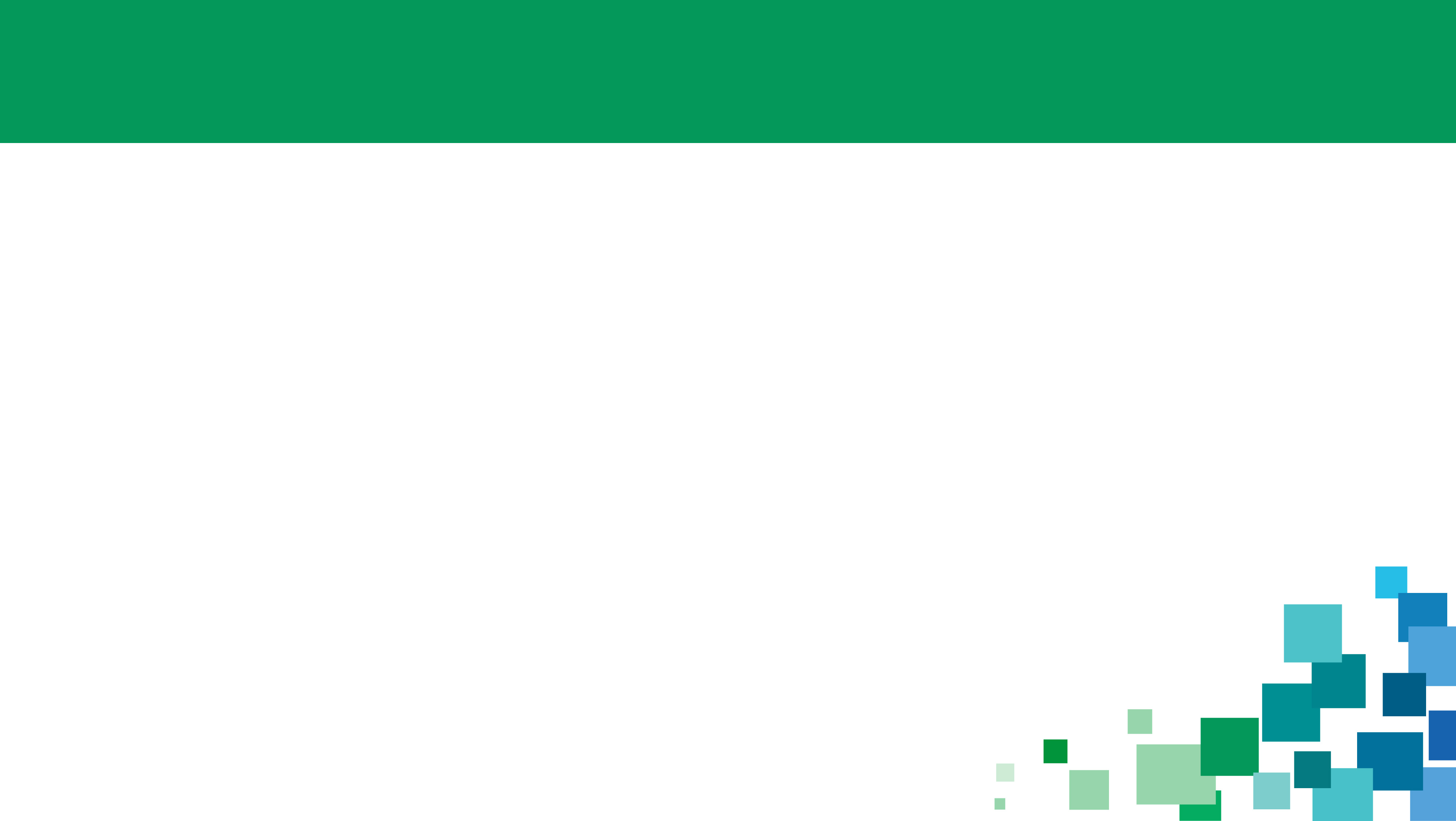 Personalizar el resto de esta presentación para lo siguiente:
Proporcionar una descripción general de su programa de seguridad y salud
Impartir una capacitación sobre un tema de seguridad específico 
Iniciar un debate en grupo sobre la identificación de peligros en el lugar de trabajo
Explicar de qué manera está #Sanoysalvoeneltrabajo